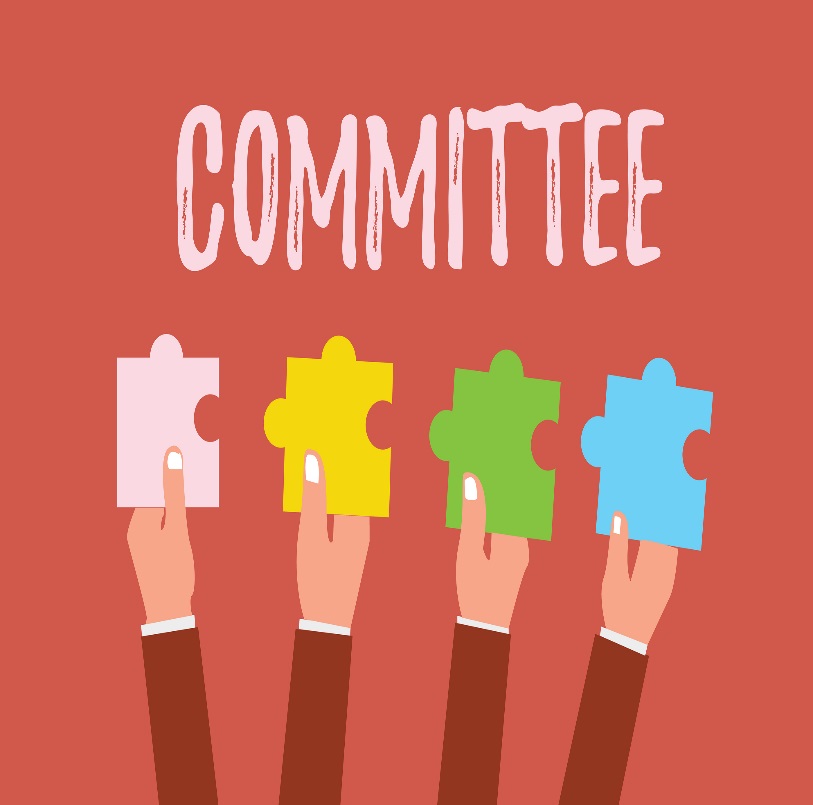 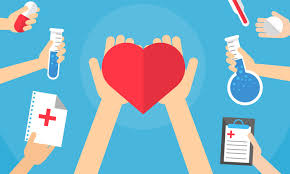 Health committees in  policies and practice
Health Committees: Policy and Practice
Hanne Jensen Haricharan
School of Public Health, UCT 
PHASA 2019
Overview of session
1. Overview of frameworks, policies and research.
2. DVDs on health committees.
3. Experiences from Khayelitsha and Klipfontein.
4. Group discussions.
5. Feedback and plenary.
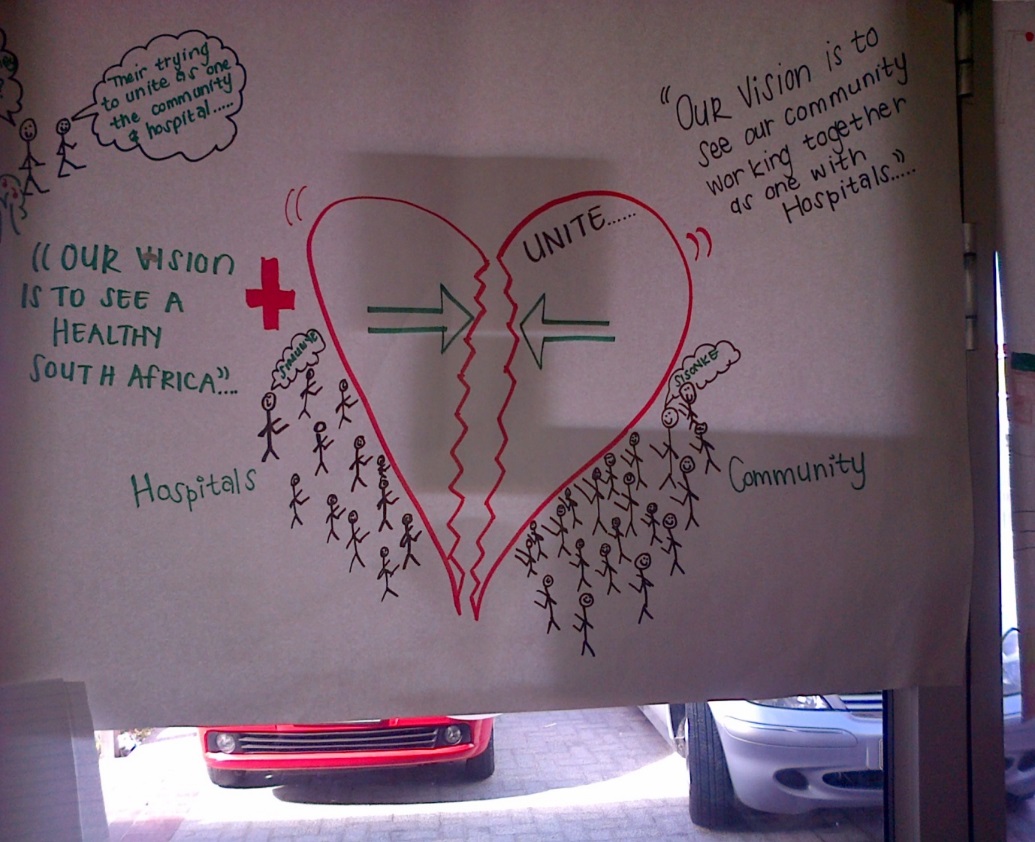 Primary health care and participation
Alma-Ata (1978) articulated the concept of community participation in PHC: 
“The people have the right and duty to participate individually and collectively in the planning and implementation of their health care.”
And develops through appropriate education the ability of communities to participate.”
 Astana Declaration 2018.
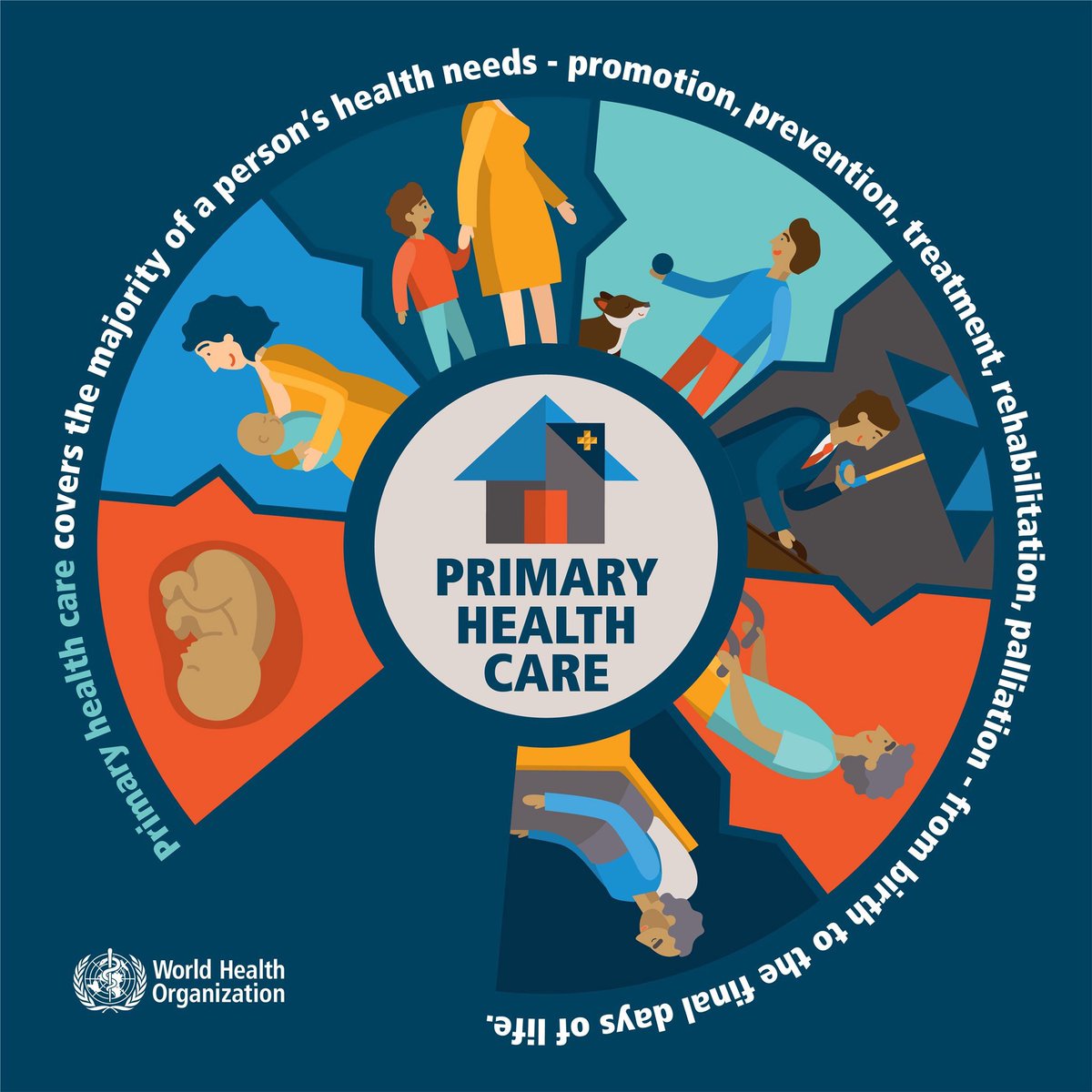 [Speaker Notes: Now I want to talk]
Participation is central to all other rights - health.
General Comment 14:
Participation = decision-making in
 setting priorities, planning, implementing and evaluating.
Political decisions.
National public health strategy.
State  responsibility to put in place participatory mechanisms.
Participation is a fundamental human right and central to PHC.
Participation andHuman Rights
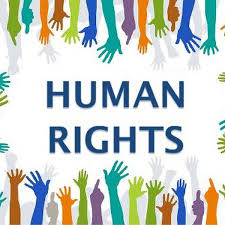 [Speaker Notes: Expert Interpretation of the Right to Health.]
Timeline of health committee policies
Western Cape Health Facility Boards and Committee Act
National Health Insurance Bill
First Provincial Policies
National Health Act
1997        2003       2008     2009          2013     2016         2018 2019
White Paper on the Transformation of the Health System
Western Cape Draft Policy on Health Committees
National Policy on Health Governance Structures
Ideal Clinic
National policies
[Speaker Notes: Not included NHI because it does not say anything really, refers to a policy paper probably the National Draft Policy]
Provincial policies
[Speaker Notes: Go through quickly]
Roles of health committees
[Speaker Notes: Policies vary greatly in length, content and detail. Only one provincial policy talk about hc’s as governance structure: Northern Cape.]
Formation, Composition and Support in Provincial Policies
[Speaker Notes: How does the nomination process happen? Who nominates? What role does facility managers play in nomination process? 
How does this link with representivity]
Composition of health committees
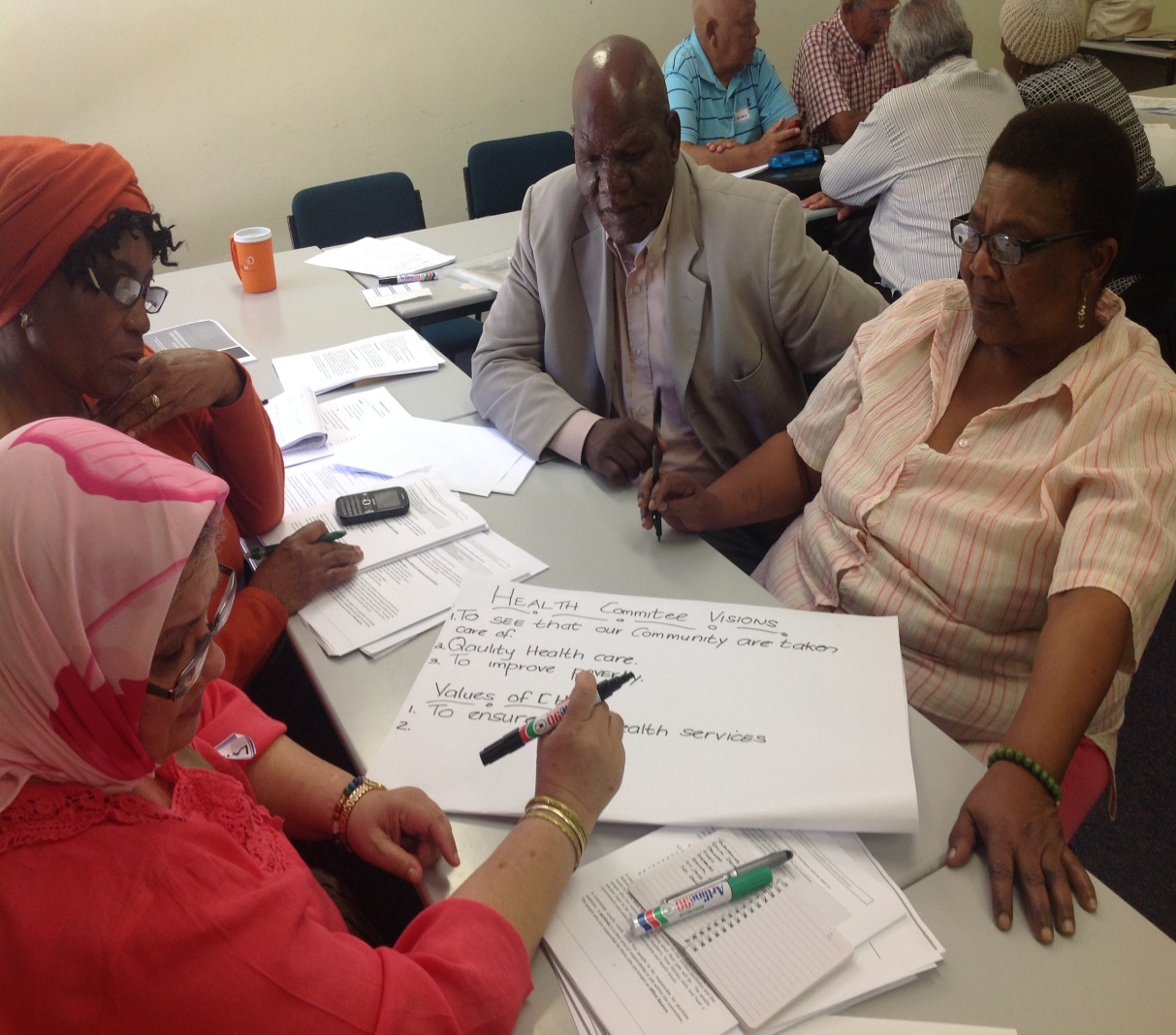 Financial support
[Speaker Notes: Research suggest that financial support is crucial.]
Support for Health Committees
Policy Environment?
International research
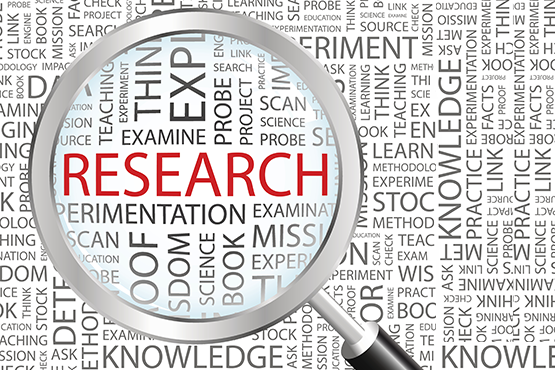 McCoy et al’s  (2011): Health committees can contribute to improving health services – not clear how often the case
George et al (2015): Limited evidence of health committees’ effectiveness. 12 % involved in governance. Participation aspects weak.
Molyneux et al (2011). Health committees have the potential to function as accountability structures.
Evidence of HCs potential – limited evidence on how often realised.
South african research
Thank You!
More information: www.salearningnetwork.ac.za
Hanne.Haricharan@uct.ac.za